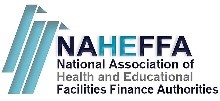 September 10, 2021
Overview
Policy, Policy, Policy
Monetary policy will remain markets’ primary driver
Fiscal policy grows with infrastructure and reconciliation bill
Pandemic
Uneven global vaccination – new variants
Pricing
Well into 2022
Geo-Politics
Xi’s China
2
Global Stimulus
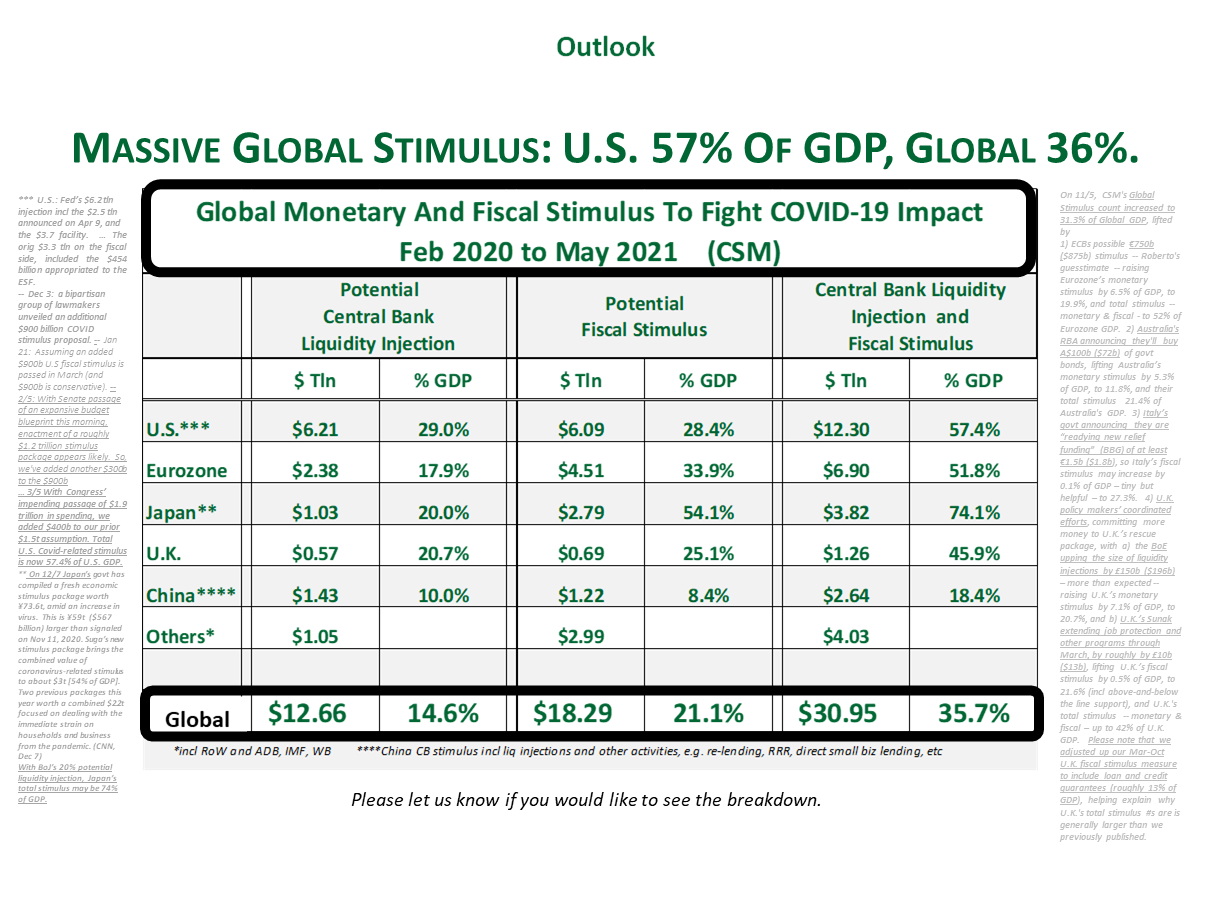 Feb 2020 – May 2021 36% of global GDP

U.S. 57% of GDP

Infrastructure $1 trillion

Budget spending $4.5 trillion
Source: Cornerstone Macro
3
U.S. Economic Growth
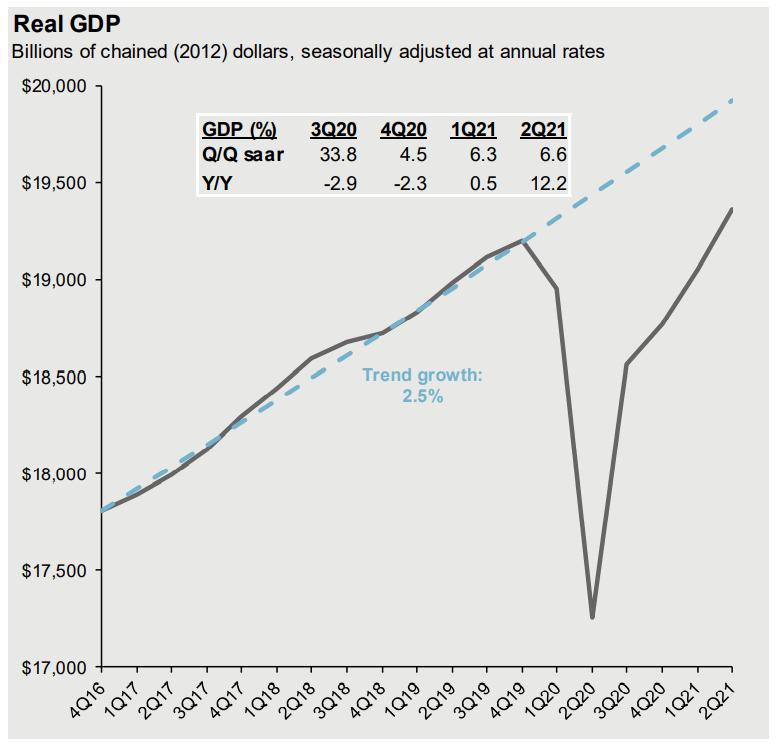 $2 trillion pandemic hole

Over 6% growth in 2021

2023 back on trend

Hard close not likely
Source: BEA, JPMorgan Asset Management
4
U.S. Covid-19 Cases (7-day avg.)
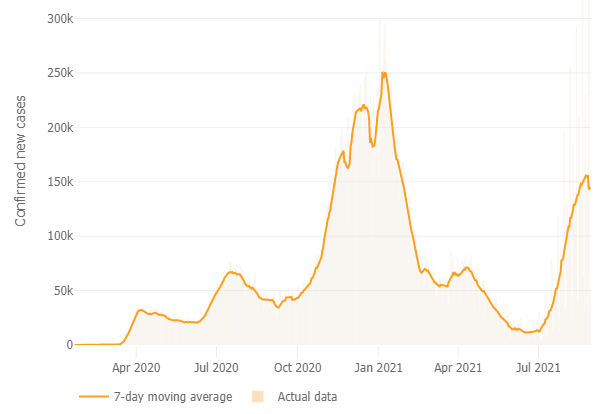 Over 217 million cases globally

4.5 million confirmed deaths

5.3 billion vaccines given
Source: Johns Hopkins University of Medicine 8/31/21
5
[Speaker Notes: Delta 15-30 seconds vs 15-30 minutes for Alpha R not is 6-7 vs 2-3 
Unvaccinated 17x more likely to be hospitalized]
U.S. Vaccinations
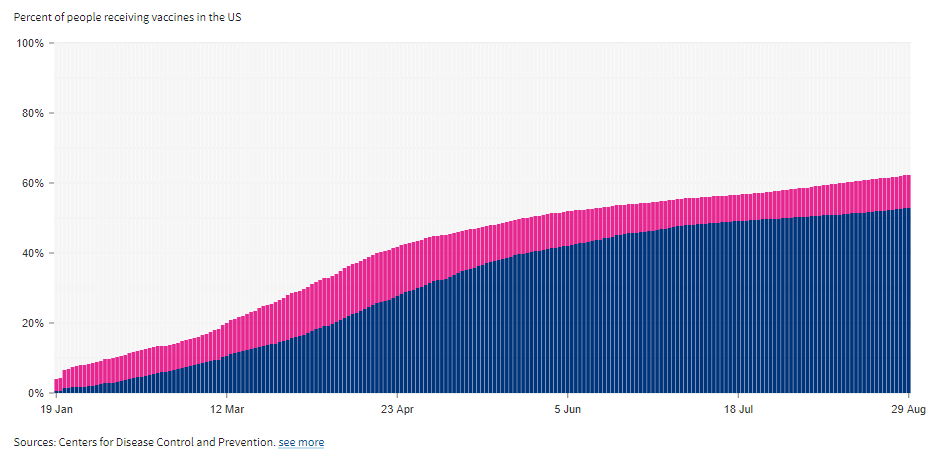 Blue – fully vaccinated, magenta - partially

Over 85% age 65 or older

Moderate increase in vaccination rates
6
[Speaker Notes: Less than 50% of kids 12-15 vaccinated so spread increase with school opening – look at TN infextions
Open heart surgery post stroke 8 hospitals to get a bed
Delta 10% to almost 100% from 5/23 to 8/31
Because the delta is so contagious should get to 95% either have it or vaccinated within 12-18 mos]
Global Vaccinations – Risk Remains
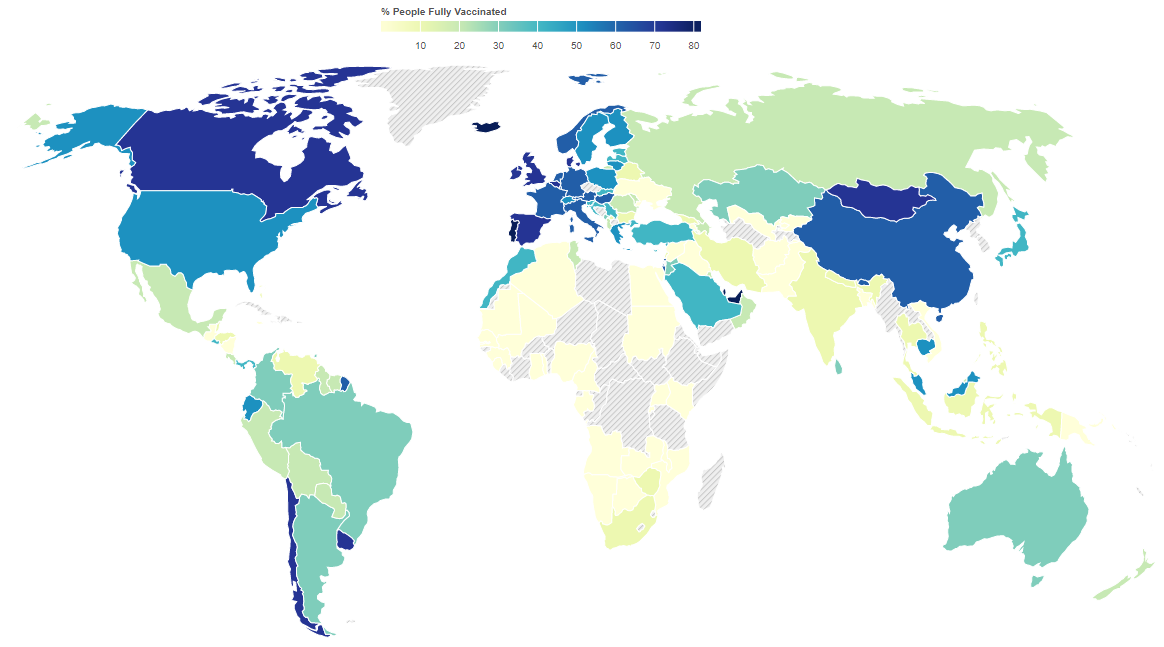 Source: Johns Hopkins University of Medicine 8/31/21
7
[Speaker Notes: Mu and C.2.1 are examples new variant would have to be more contagious to Delta to crowd it out which would complicate the situation further
Variants are becoming less diverse as Delta crowds out]
Why Growth Will Continue
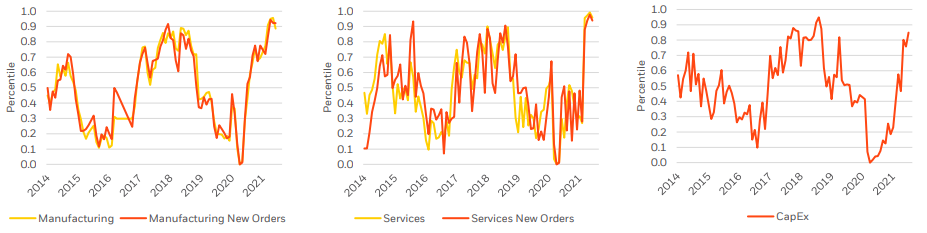 Source: BlackRock, Bloomberg 8/1/21
Manufacturers and Services orders are well ahead of production

Fixed investment represents confidence and an increase in productivity
8
Strength In Housing
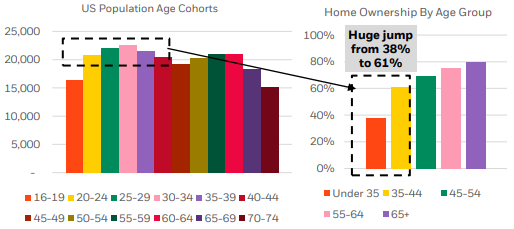 Prices are up and so is affordability

Plenty of demand from Millennials and older Z’s

Housing has a multiplier effect on economic growth
Source: BlackRock, Census Bureau 7/27/21 8/1/21
9
Employment Picture
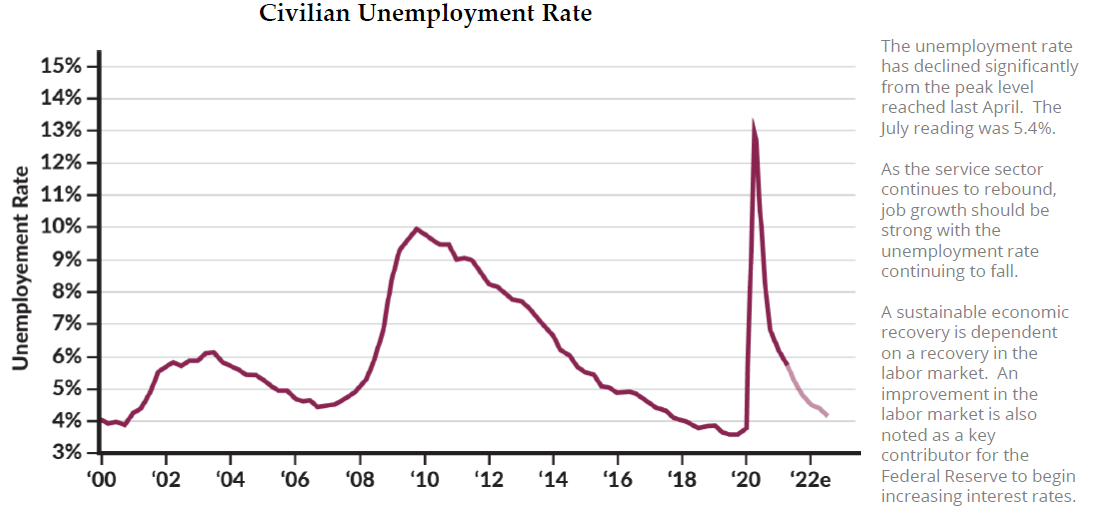 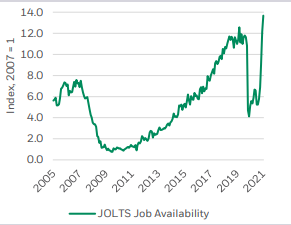 Unemployment Rate
Source: Bloomberg 7/31/2021; BlackRock; BLS 6/30/21
10
Healthcare Trends
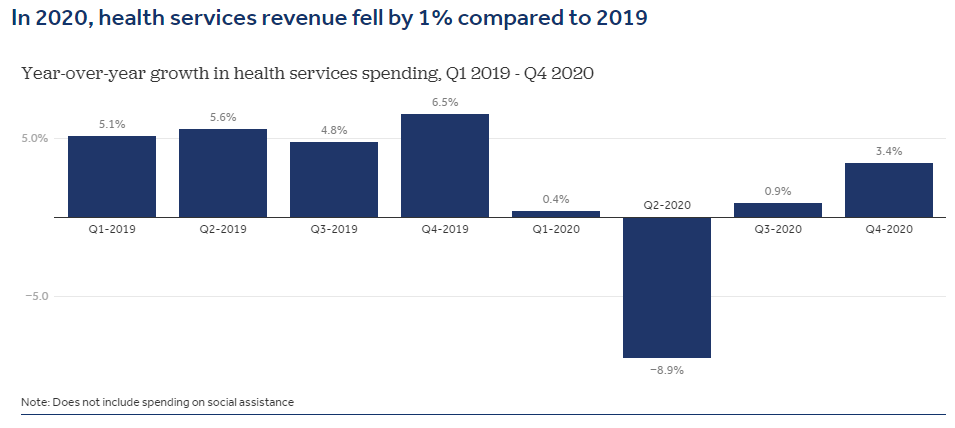 Over 28 million elective surgeries cancelled

Delta variant prolongs recovery in revenues

Decline in investment spending
Source: Peterson-KFF
11
Education Trends
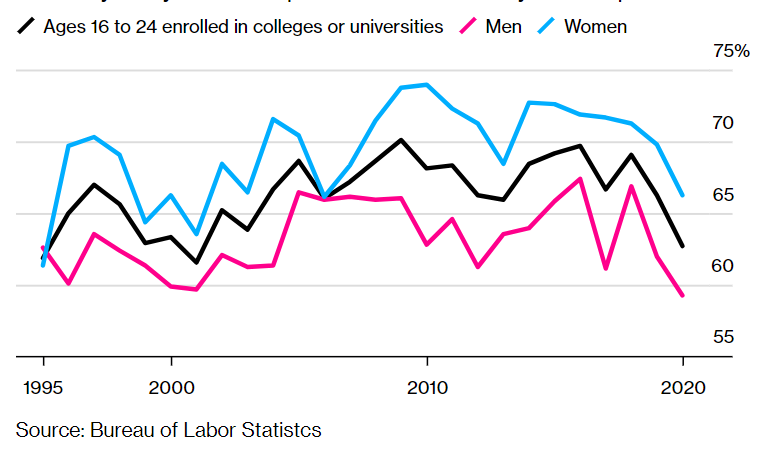 2020 enrollment hit 2-decade low; 2021 3.5% lower

Delta variant moves freshmen closer to home

Growth in online may strain real estate investment

22% aged 25-34 living at home
12
Education Trends
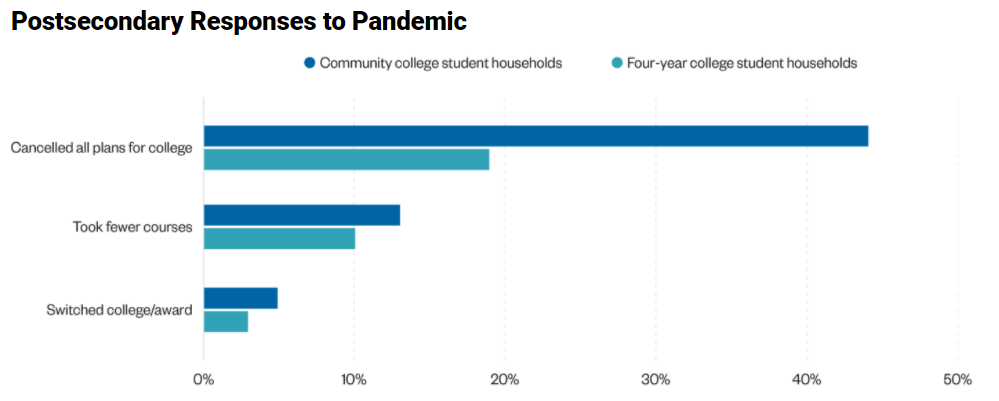 Source: CCRC 11/20
13
Inflation Picture
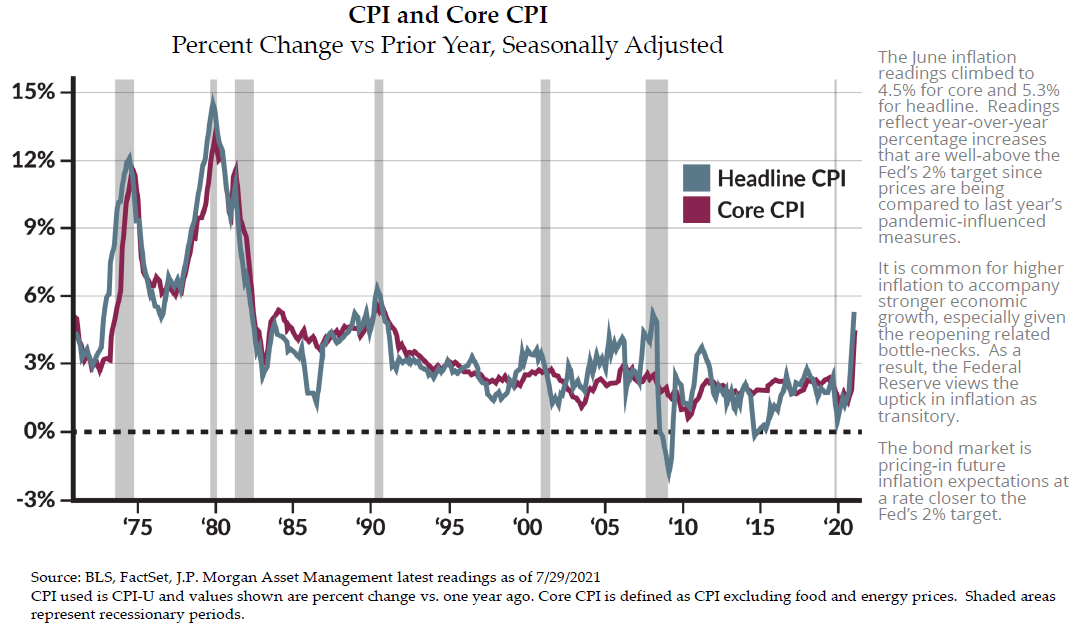 14
Is Inflation “Transitory”
Yes and no

Supply chain issues are real

Commodity prices have already peaked

Labor costs will rise until mismatch is resolved
Source: Cornerstone Macro
15
Tapering’s Past – First Hike
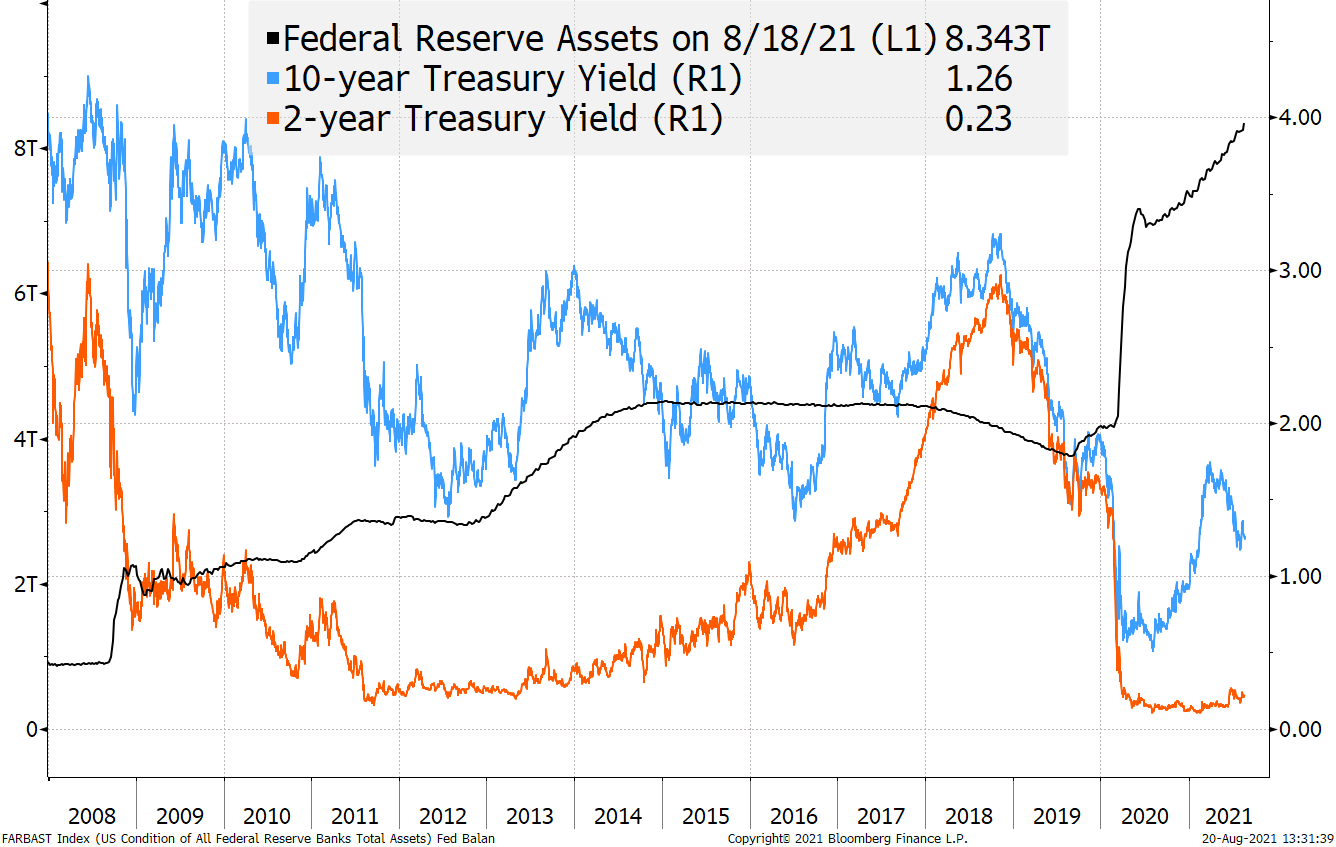 16
Source: Bloomberg
Tapering’s Past – Yield Spreads
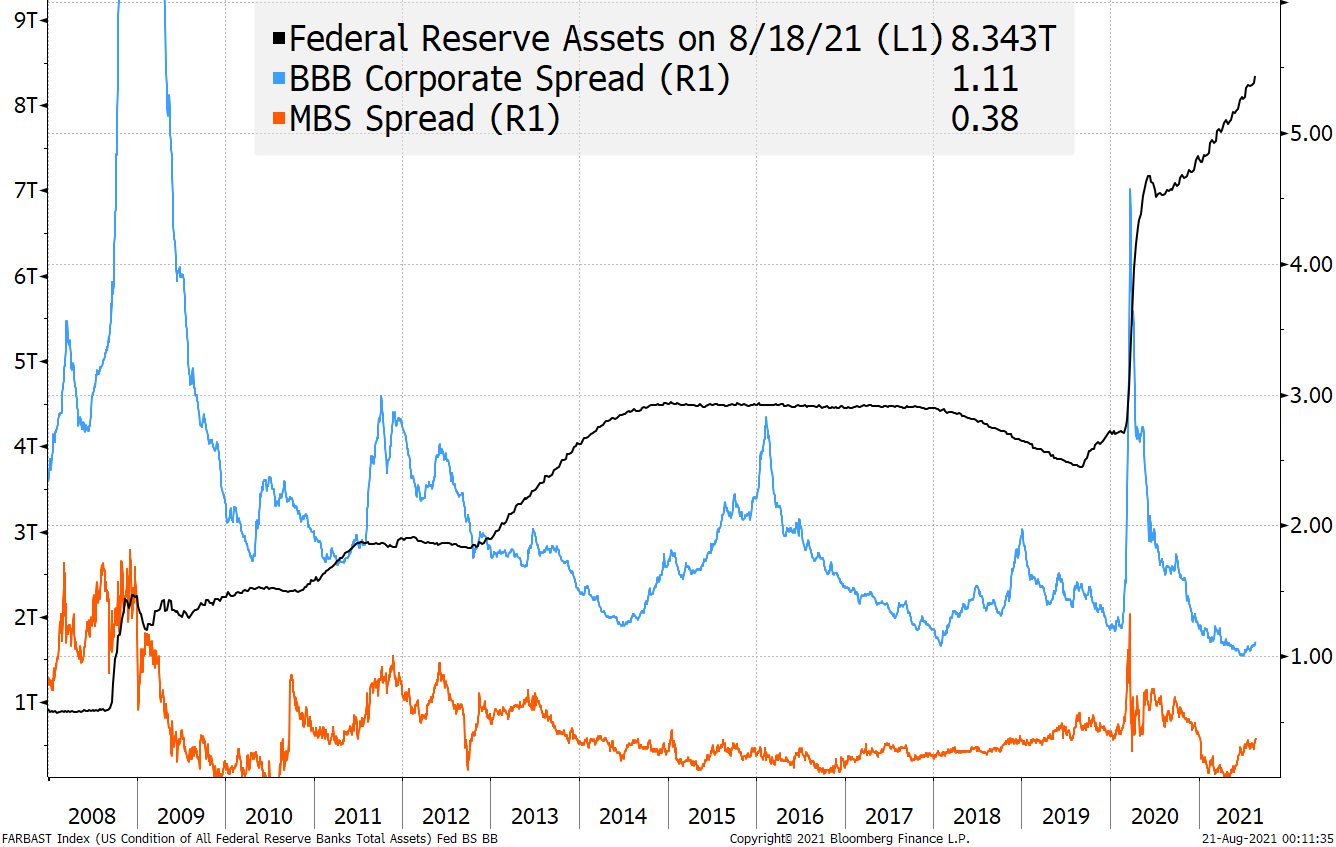 17
Source: Bloomberg
Tapering’s Past – FFs/Corp. BBBs
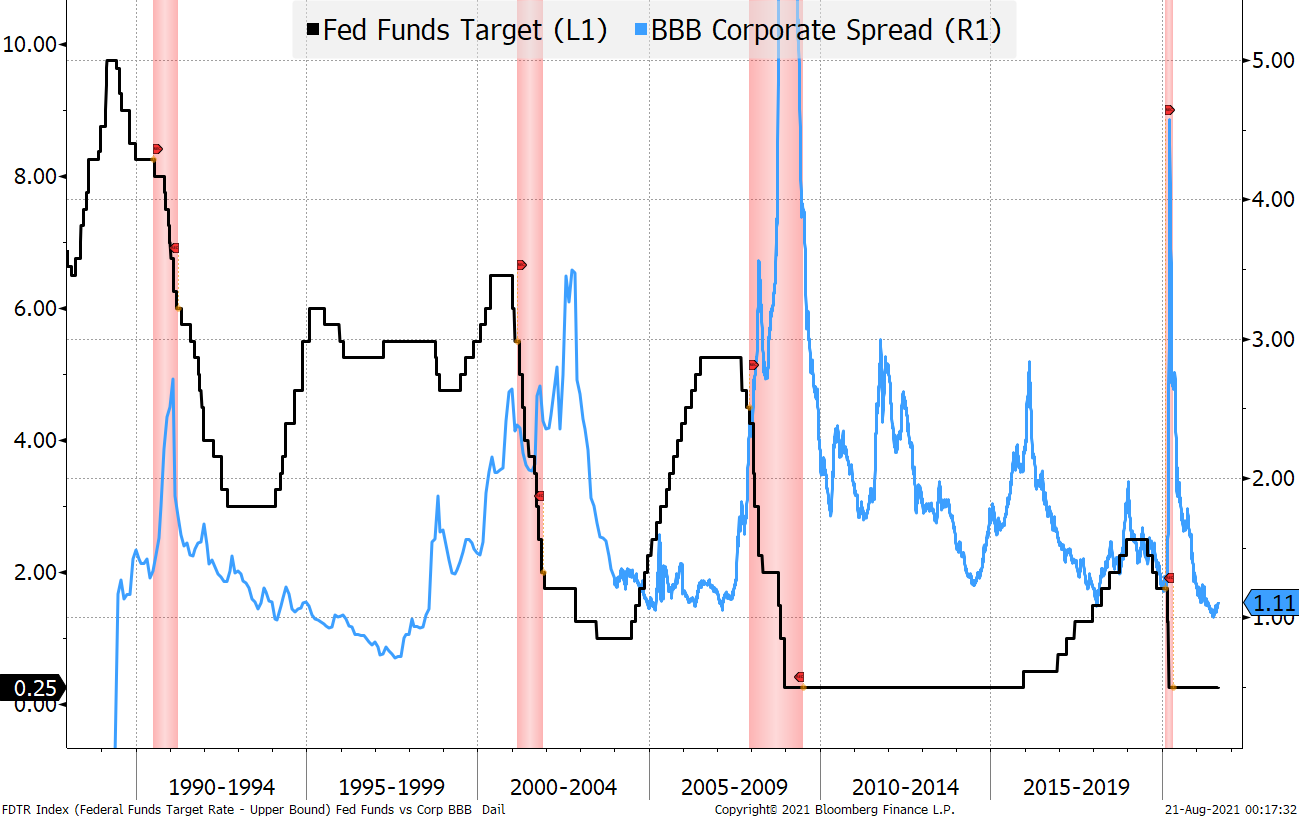 18
Source: Bloomberg
Tapering’s Past – FFs/Muni BBBs
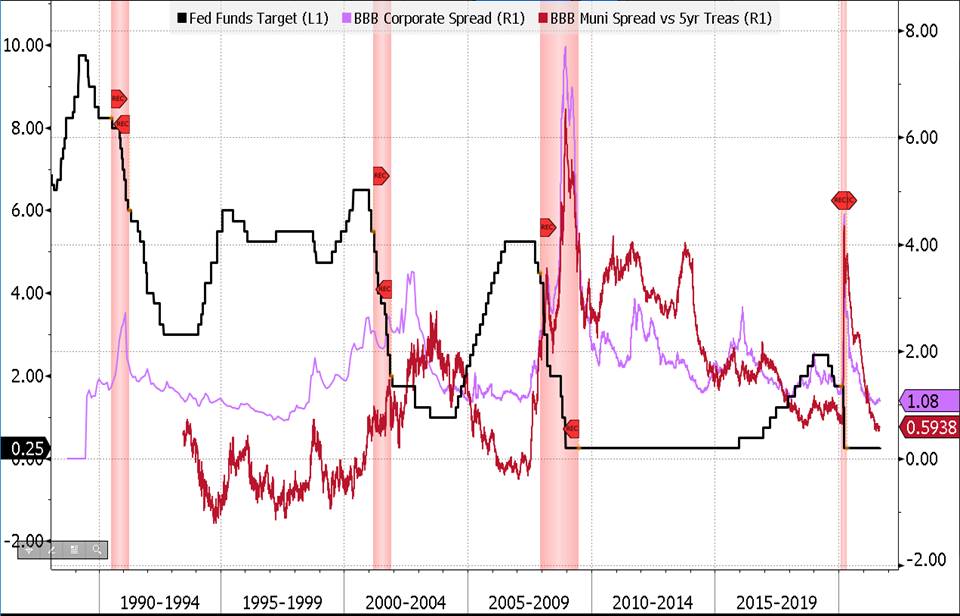 19
Source: Bloomberg
China’s Challenge
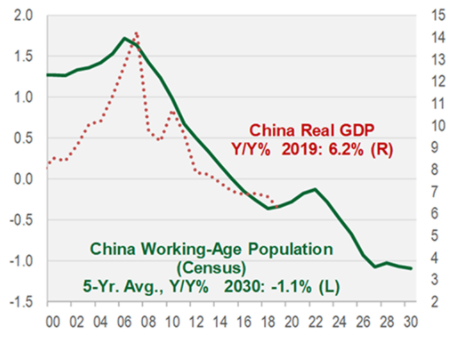 Aging workforce

Re-education of younger workers

Tech 2027

Belt and Road investments
Source: Cornerstone Macro
20
China’s Consumer
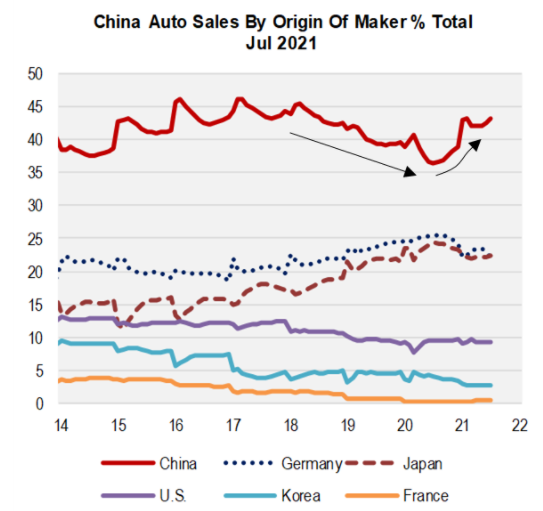 Reduce foreign investment

Create consumption

New driver of growth

Autos example
Source: Cornerstone Macro
21
Conclusions
Policy drives markets for some time
Pandemic will continue to produce uneven global growth and China no longer primary EM driver
Inflation will run high into 2023 then return nearer long-term trend
Interest rates will remain low well into future
Geo-Politics will produce winners and losers in global economic growth
22
Disclosure
This content is for informational purposes only and is not to be taken as advice or a recommendation to buy or sell any investment. Forecasts, figures, opinions or statements of market trends are subject to change without prior notice. All information presented is considered accurate at the time of publication, but no warranty of accuracy is given and no liability with respect to any error or omission is accepted. Charts and graphs, in and of themselves, should not be used as a basis for investment decisions. Past performance is not a guarantee of future results.

Johnson Financial Group is a privately-held financial services company and marketing name for its subsidiaries, Johnson Bank, Johnson Wealth Inc., and Johnson Insurance Services, LLC.
23